Проект на тему:
«Новый год у ворот!»
(для воспитанников подготовительной группы)
Тип проекта: познавательно-творческий
Проект краткосрочный – 2 недели
Участники проекта: дети 6-7 лет, воспитатели, музыкальный руководитель, родители воспитанников
Цель проекта
создание условий для формирования представлений о Новом годе как веселом и добром празднике и развития познавательных и творческих способностей детей в процессе реализации творческого проекта «Новый год у ворот», повышение 
эффективности 
детско-родительских 
отношений.
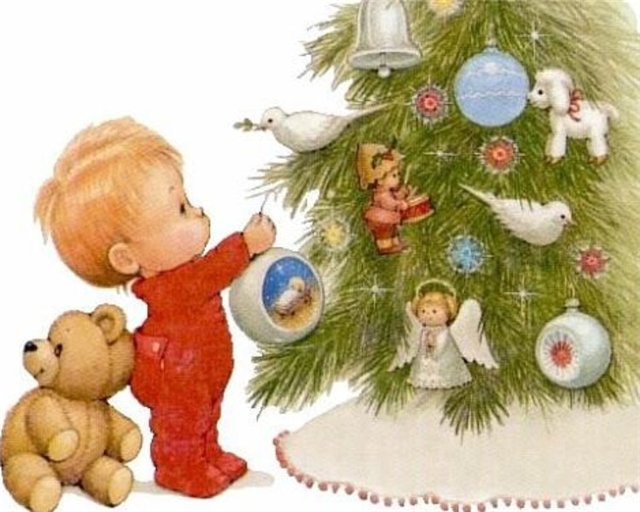 Задачи проекта
- формирование навыков поисковой деятельности по изучению истории появления новогодней елки;
- формирование у детей представления о новогодних обычаях и традициях россиян и  народов мира;
- познакомить детей с правилами украшения елки, расширять сведения детей о предметах, опасных в противопожарном отношении;
- продолжать учить рисовать красками, смешивать цвета;
- научить детей выполнять аппликацию из разных материалов, правильно работать с ножницами и клеем, бумагой, пластилином; совершенствовать технику вырезания; продолжать изготавливать поделки методом «оригами», тестопластики, развивать аккуратность и собранность, творческие способности; 
- развивать коммуникативные навыки, самостоятельность, инициативу, творческое воображение во время придумывания различных рассказов, сказок, стишков на новогоднюю тематику;
Актуальность
Всем известно, что самый любимый праздник детей – это Новый год. Предновогодняя суета, письма Деду Морозу, украшение дома, долгожданные подарки под елкой, веселый праздник в семейном кругу, атмосфера теплоты – все это не сравнится даже с Днем рождения. Но в результате опроса, проводимого воспитателями и детьми в подготовительной группе, и рассматривания картинок  выяснилось, что дети  с трудом отличают нашего Деда Мороза от Санта Клауса, и их знания о Деде Морозе поверхностны. Никто не смог дать ответ, где живет Дед Мороз. Поэтому мы решили узнать как можно больше об этих персонажах. По общему мнению, Новый год – это счастье.
Ожидаемый результат
У детей сформированы навыки поисковой деятельности по изучению истории появления новогодней елки, о новогодних традициях  в России и  в разных странах мира. Детьми освоены навыки безопасного поведения во время украшения новогодней елки, умеют рисовать, лепить из пластилина, выполнять аппликацию, сгибают бумагу в разных направлениях, сочиняют небольшие новогодние истории,   воспитано бережное отношение к ели. Дети умеют различать Санта Клауса от Деда Мороза.
Этапы реализации проекта
Организационный этап – включает в себя изучение научно –  методической литературы по теме
Этап практических действий
- разработка проекта для подготовительной  группы,
 - создание предметно – развивающей среды для ознакомления детей с историей        возникновения нового года в России и разных странах мира.    
- внесение в группу игрушечных Деда мороза и Санта Клауса 
- подбор детской художественной литературы на новогоднюю тематику.
-  создание коллекции новогодних открыток
- выполнение работ по изодеятельности
-  Конкурс «Новогодние фантазии», «Новогодняя игрушка»
- Мастер-класс «Елочка» (бисероплетение)
 - разработка перспективного плана, занятий, экскурсий, бесед, викторин.
создание предметно – развивающей среды
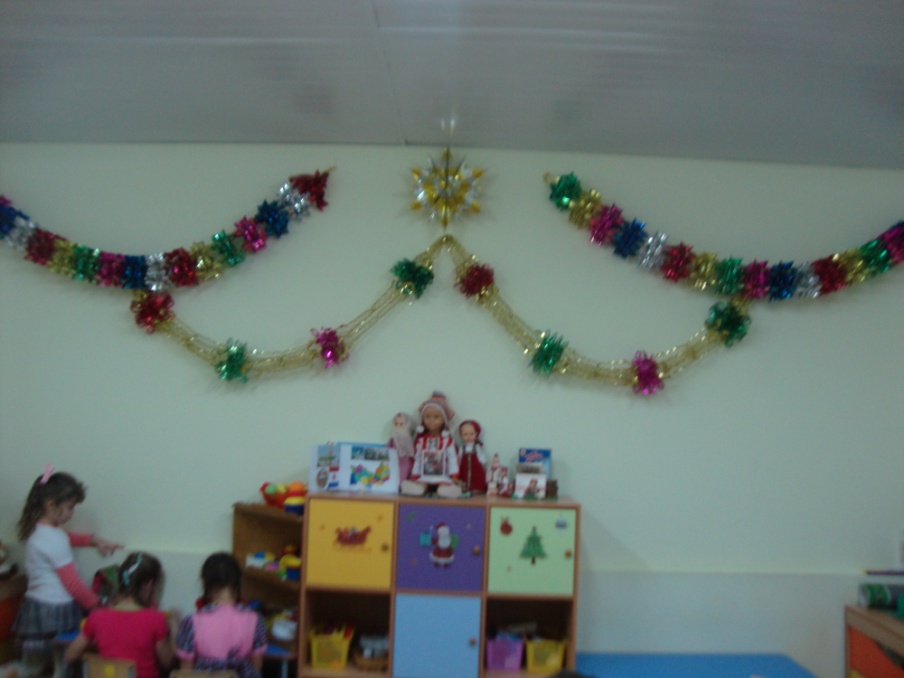 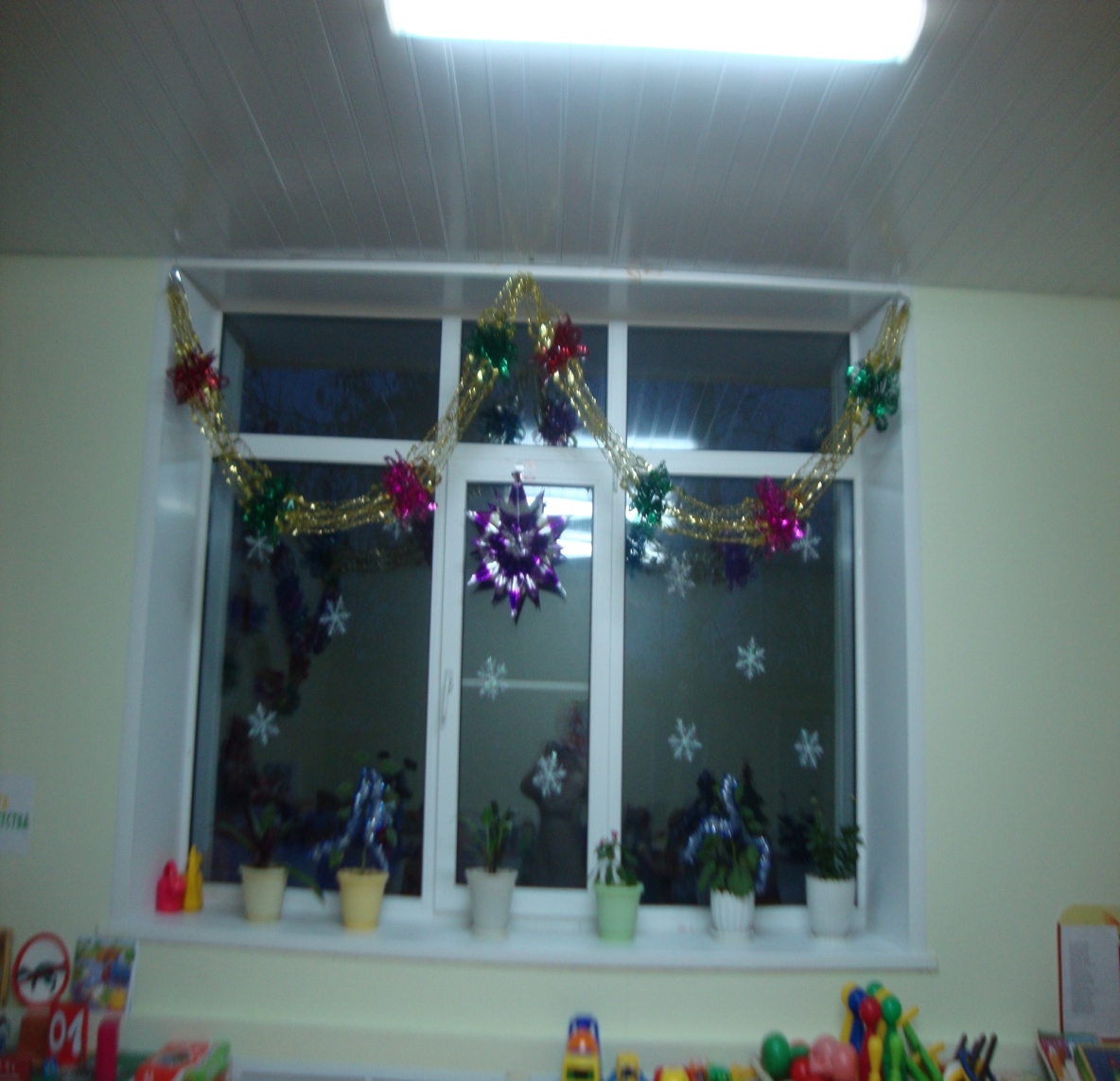 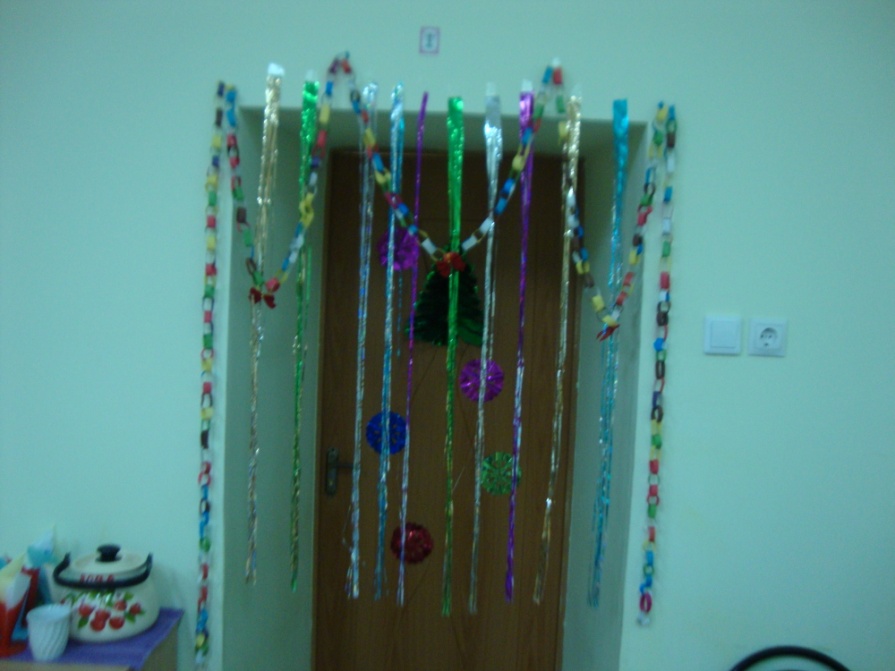 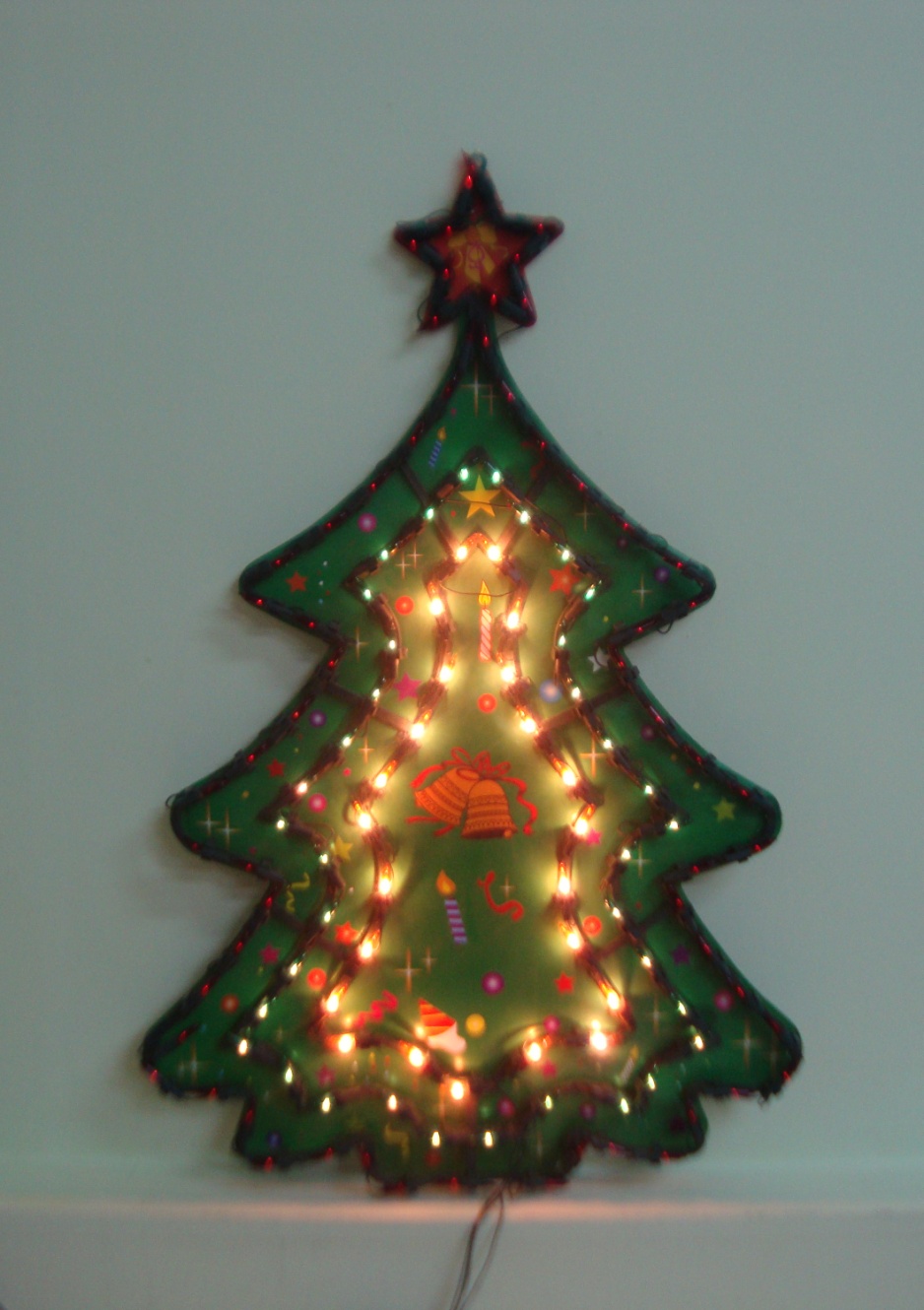 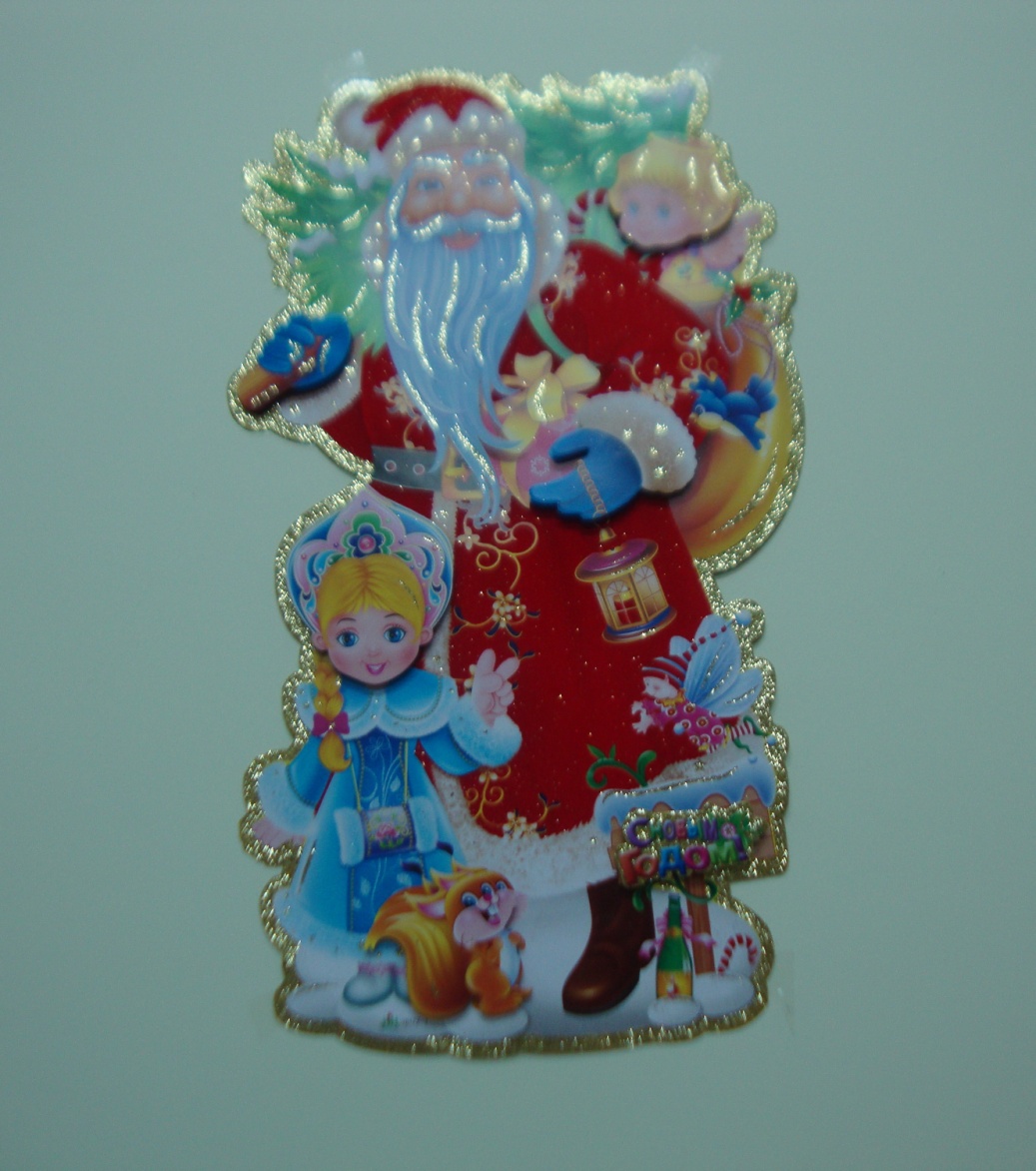 подбор детской художественной литературы на новогоднюю тематику
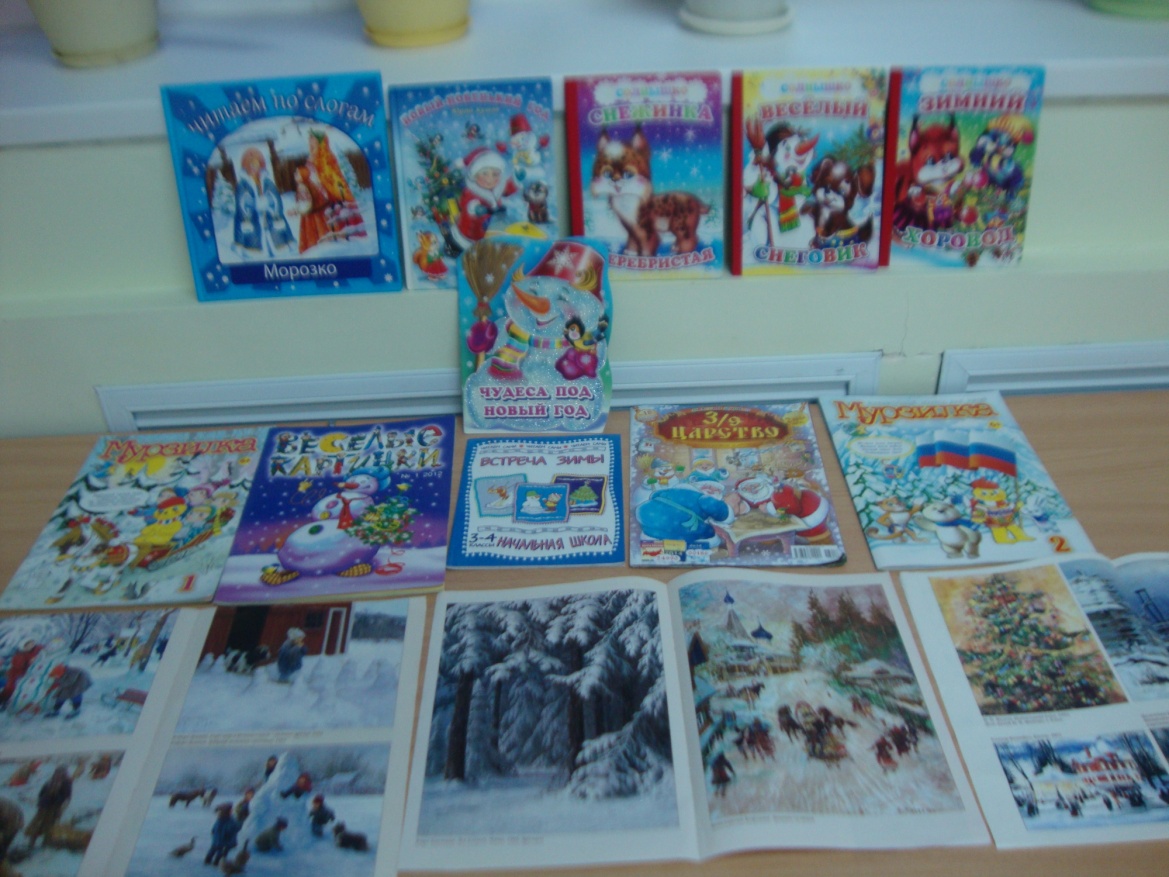 коллекция новогодних открыток
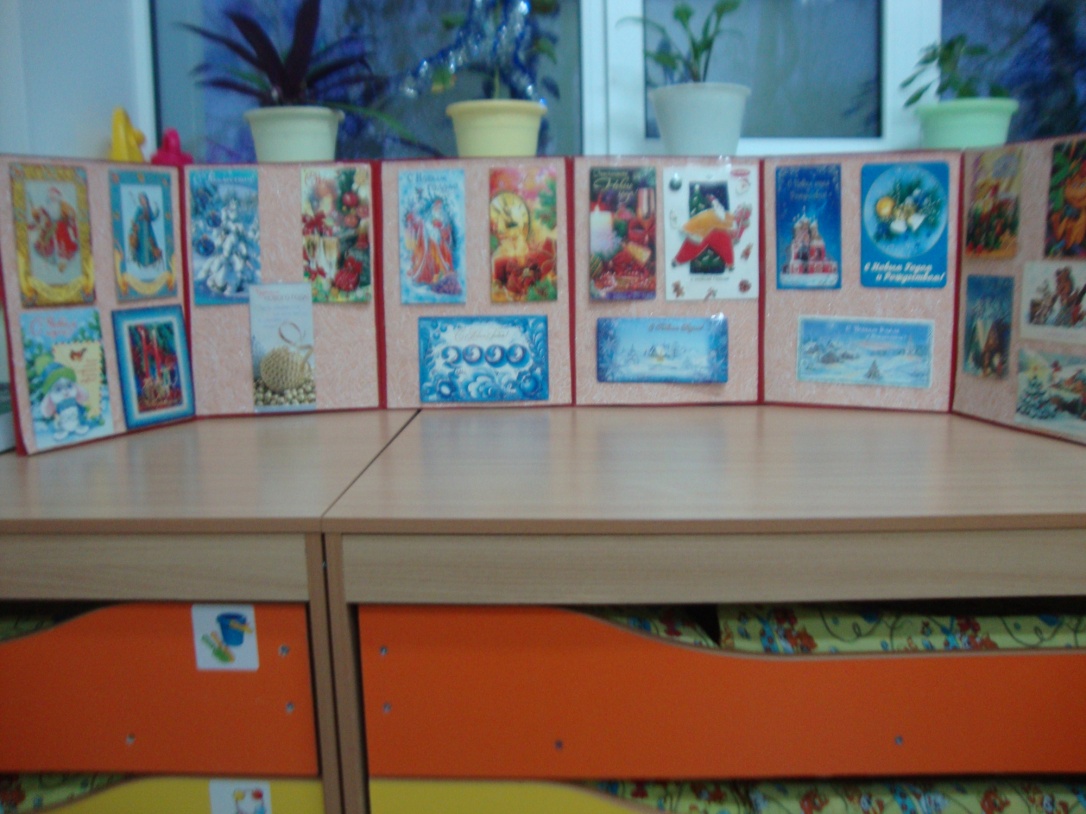 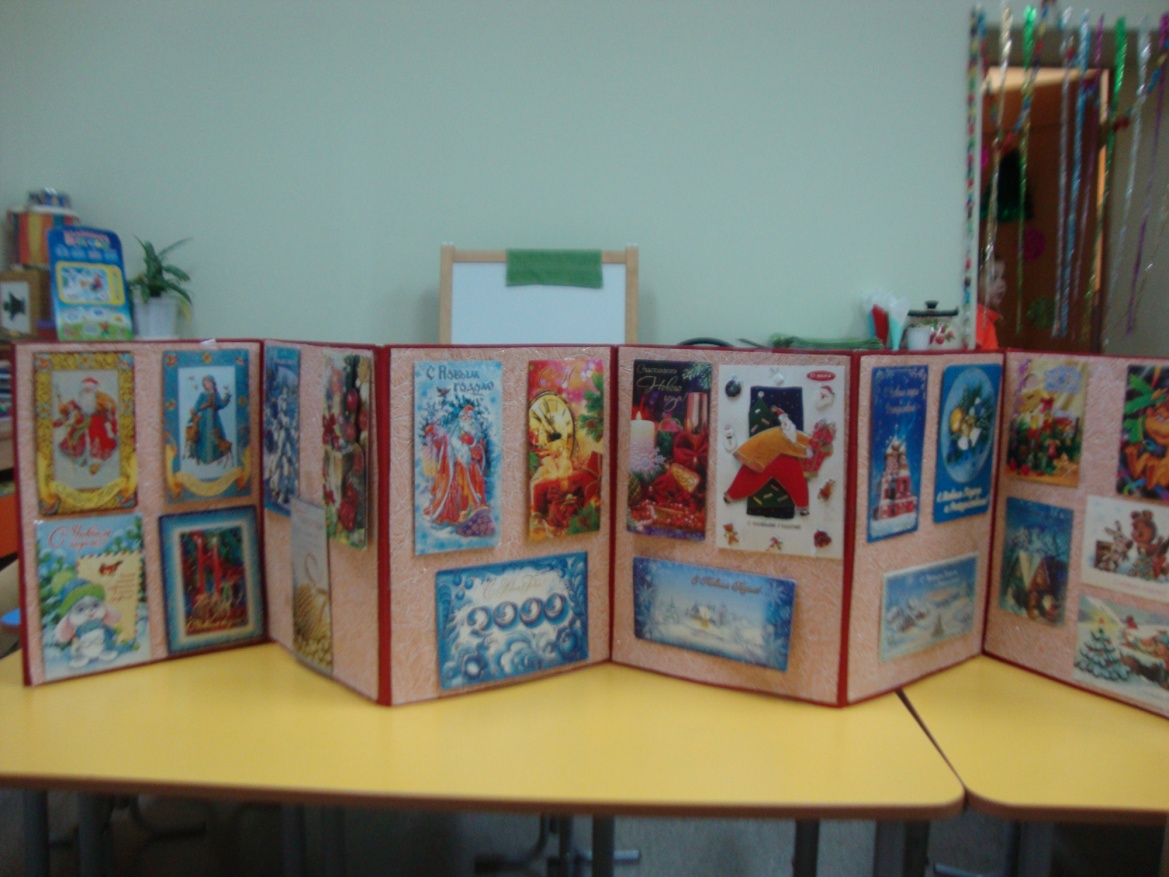 Выставка: «Новогодние фантазии» (работы родителей и детей)
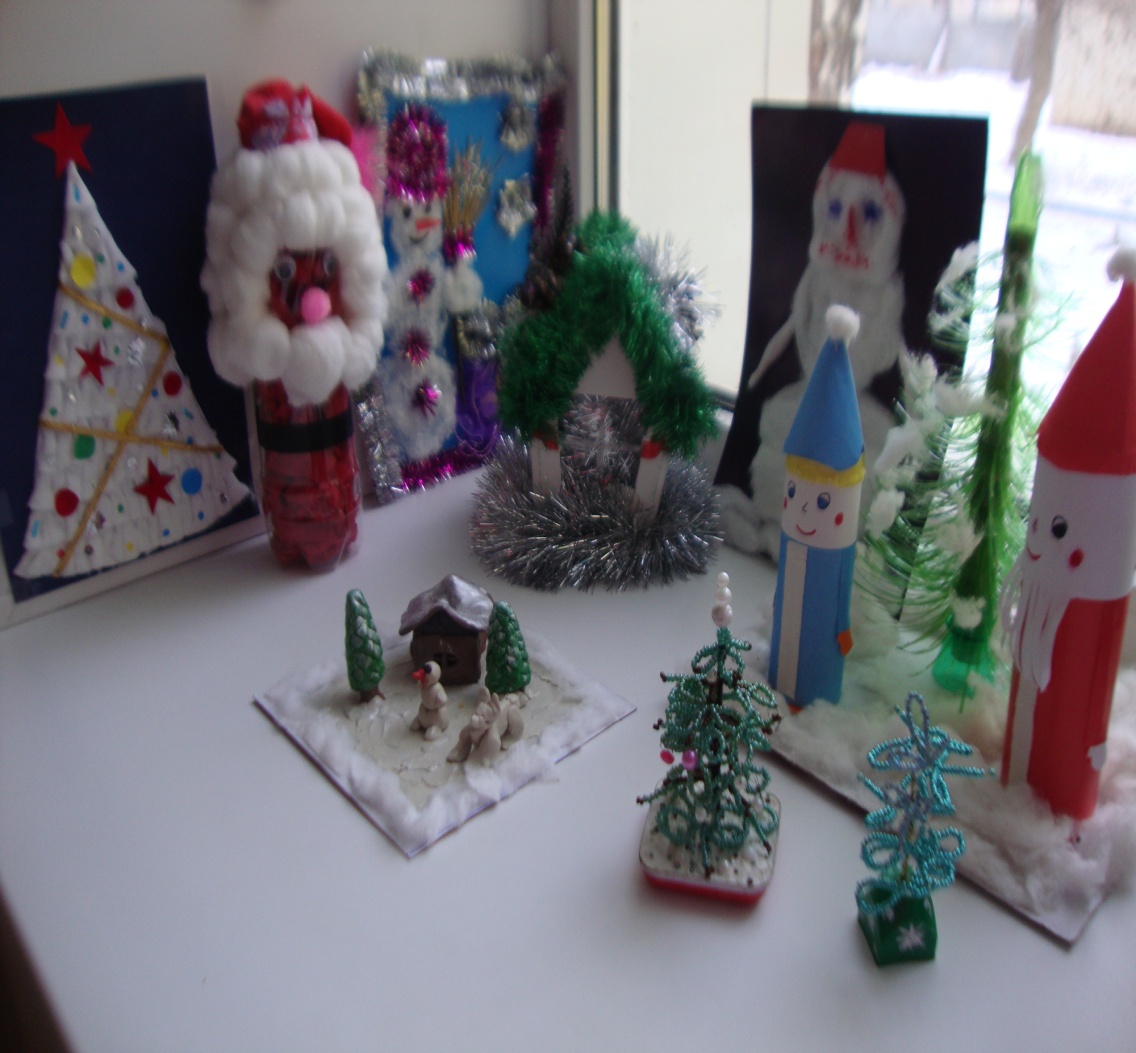 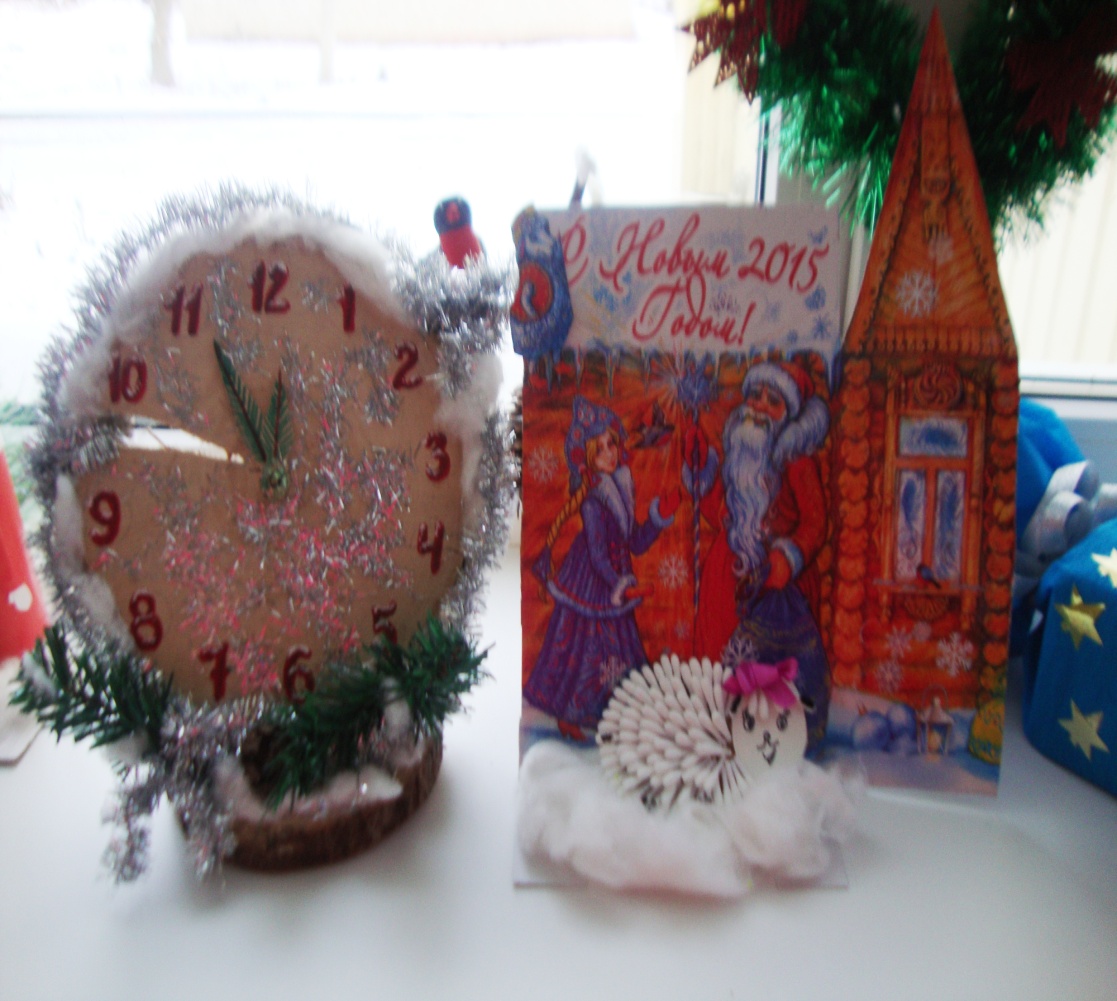 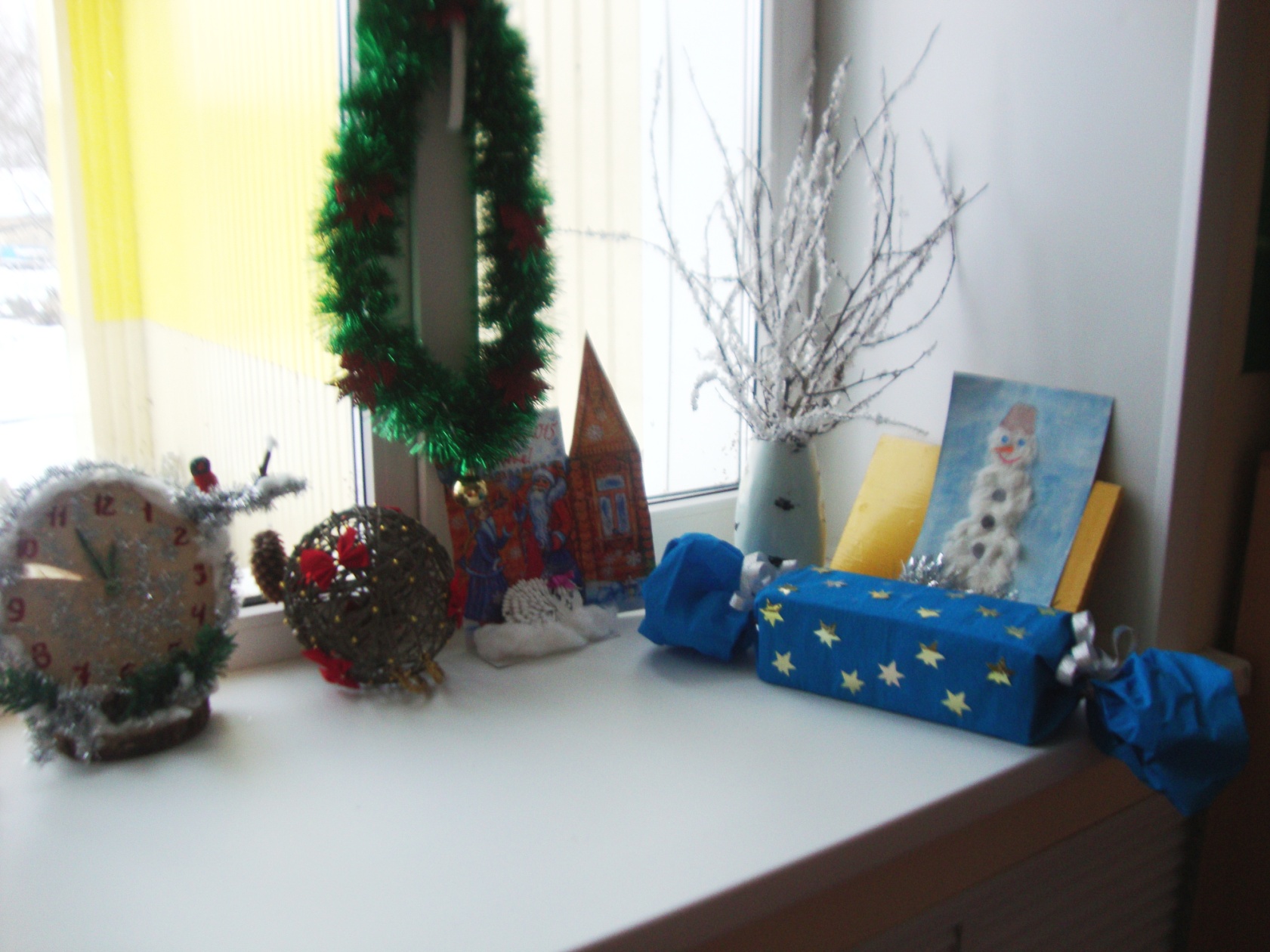 Выполнение работ по изодеятельности и конструированию
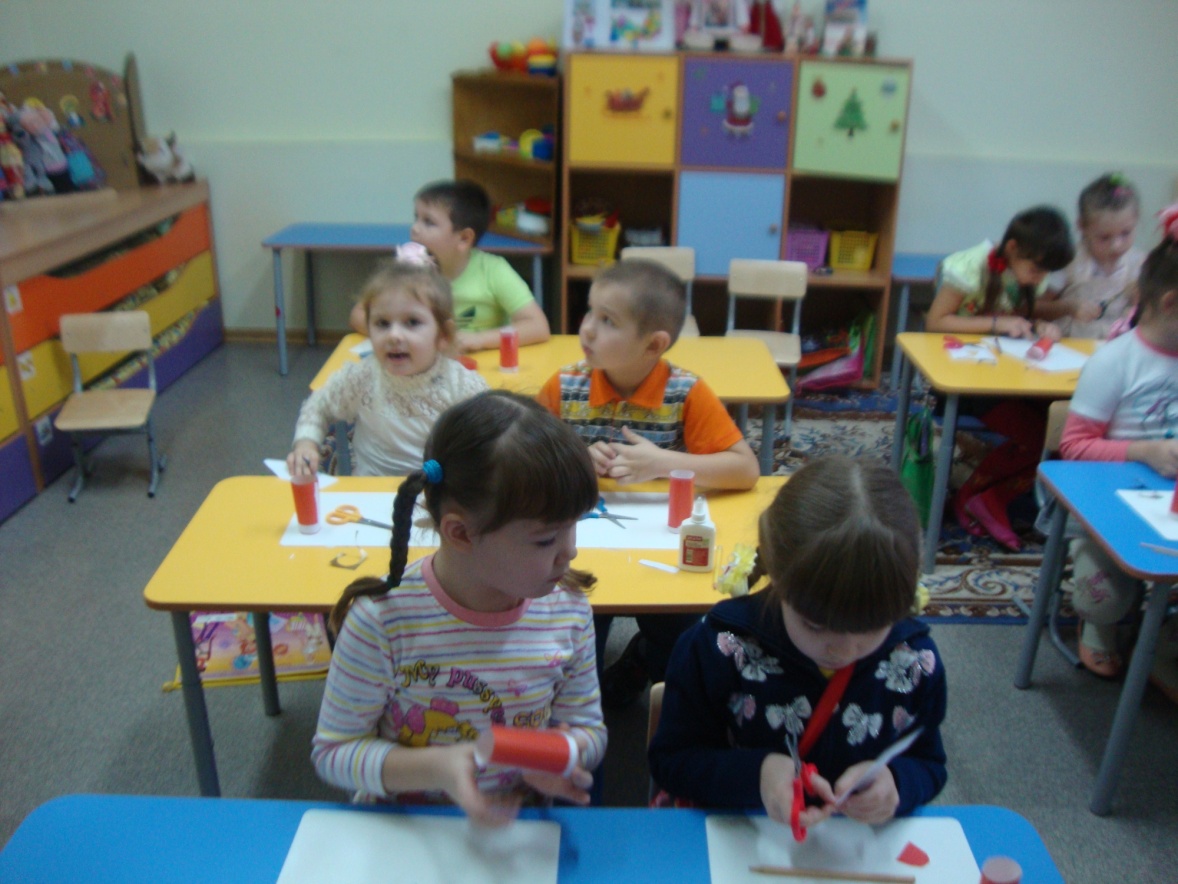 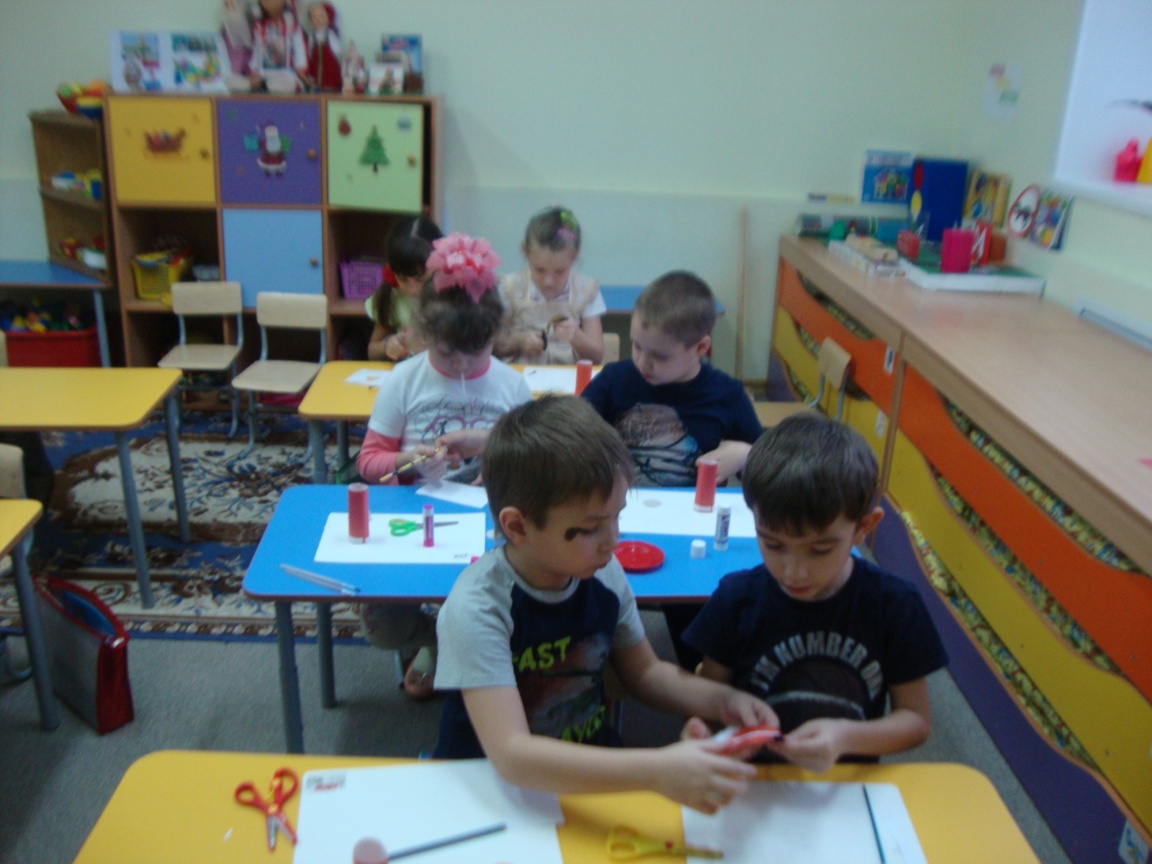 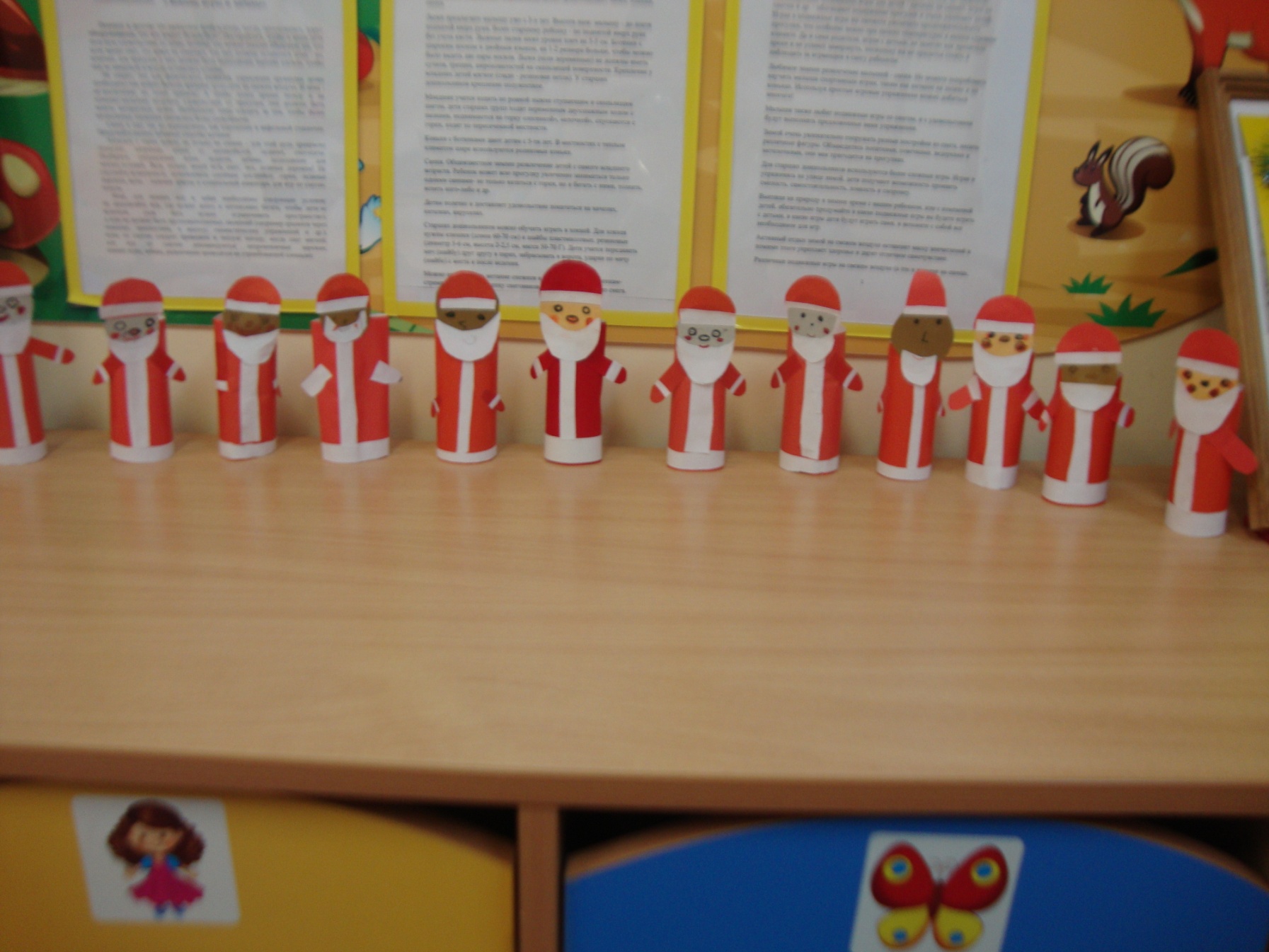 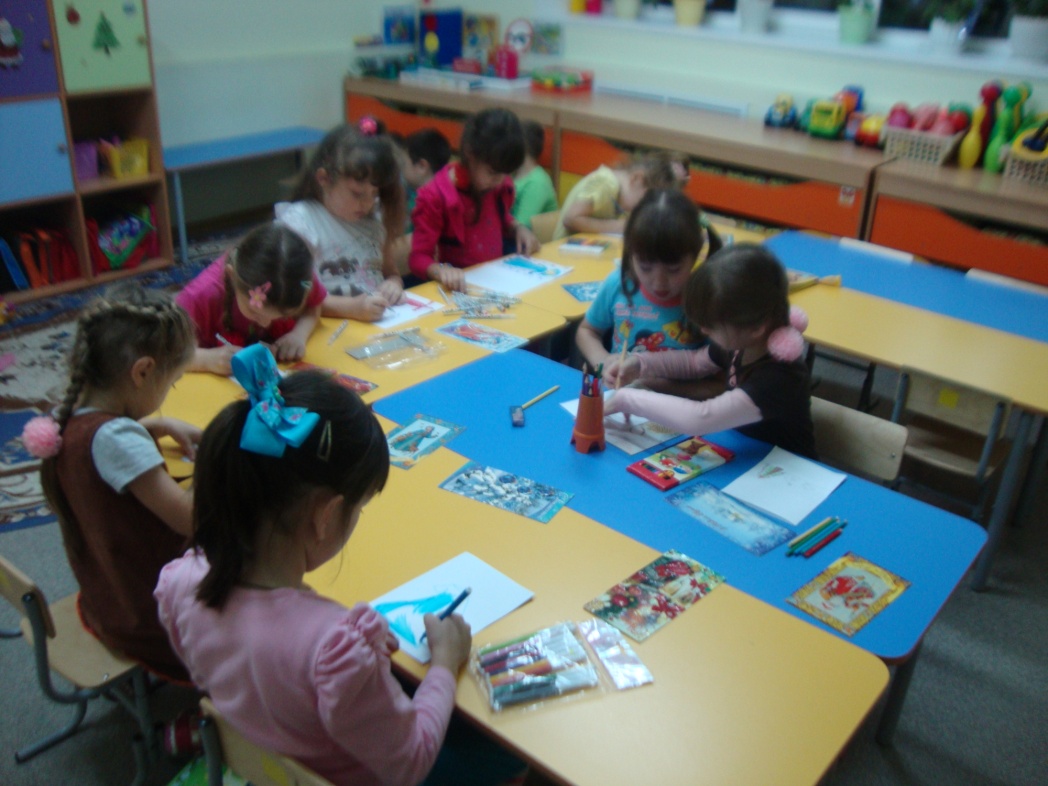 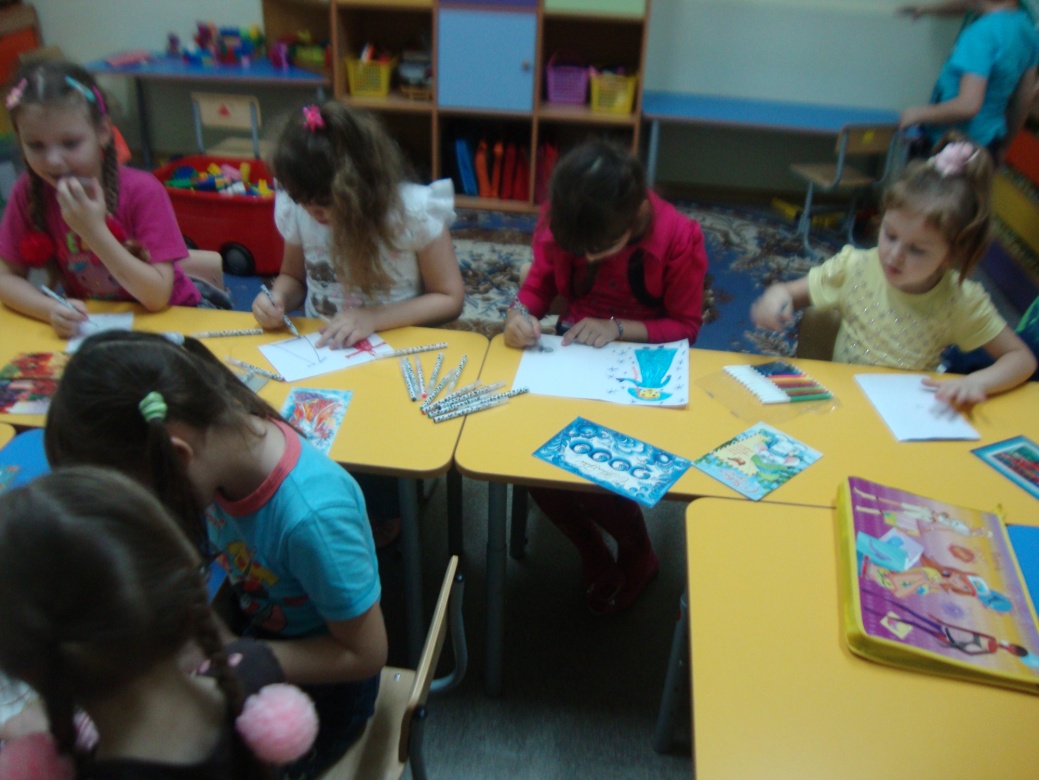 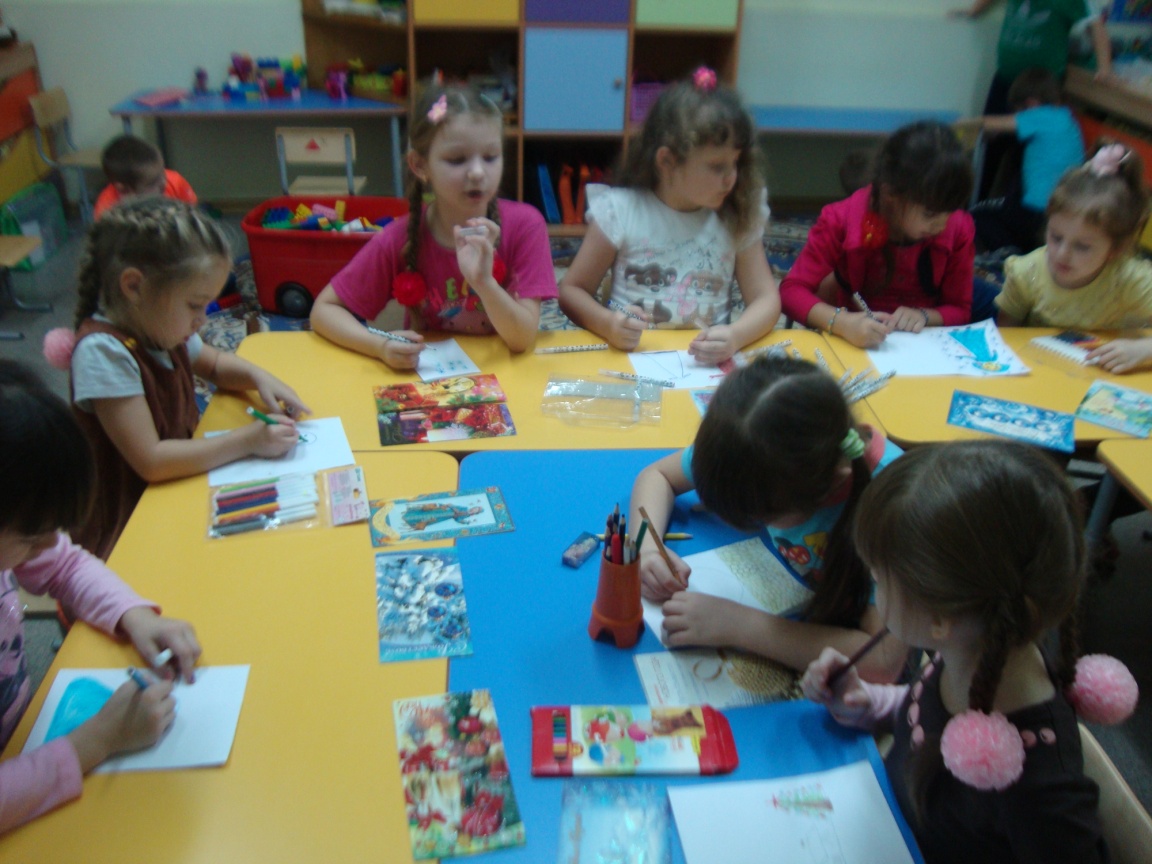 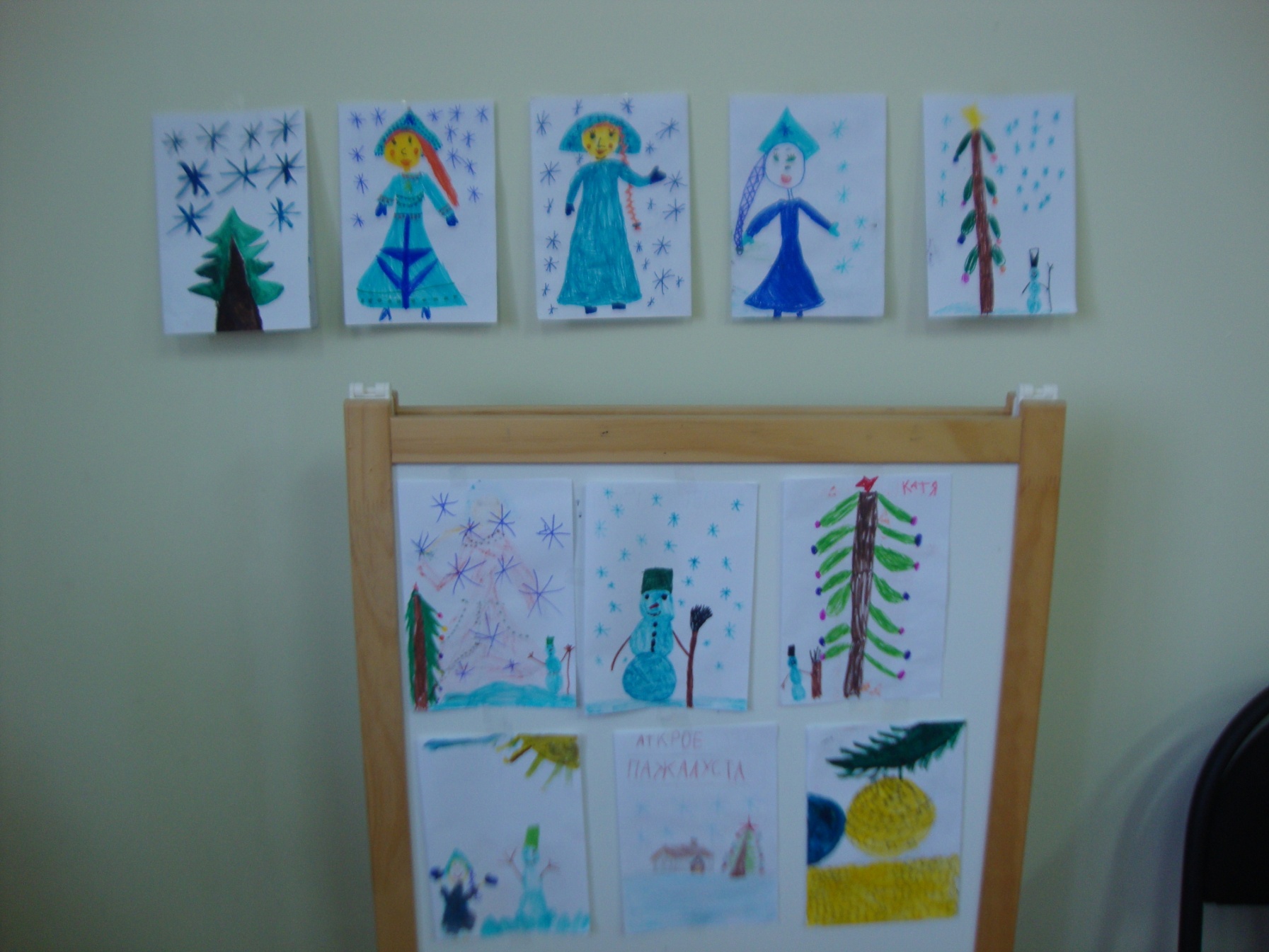 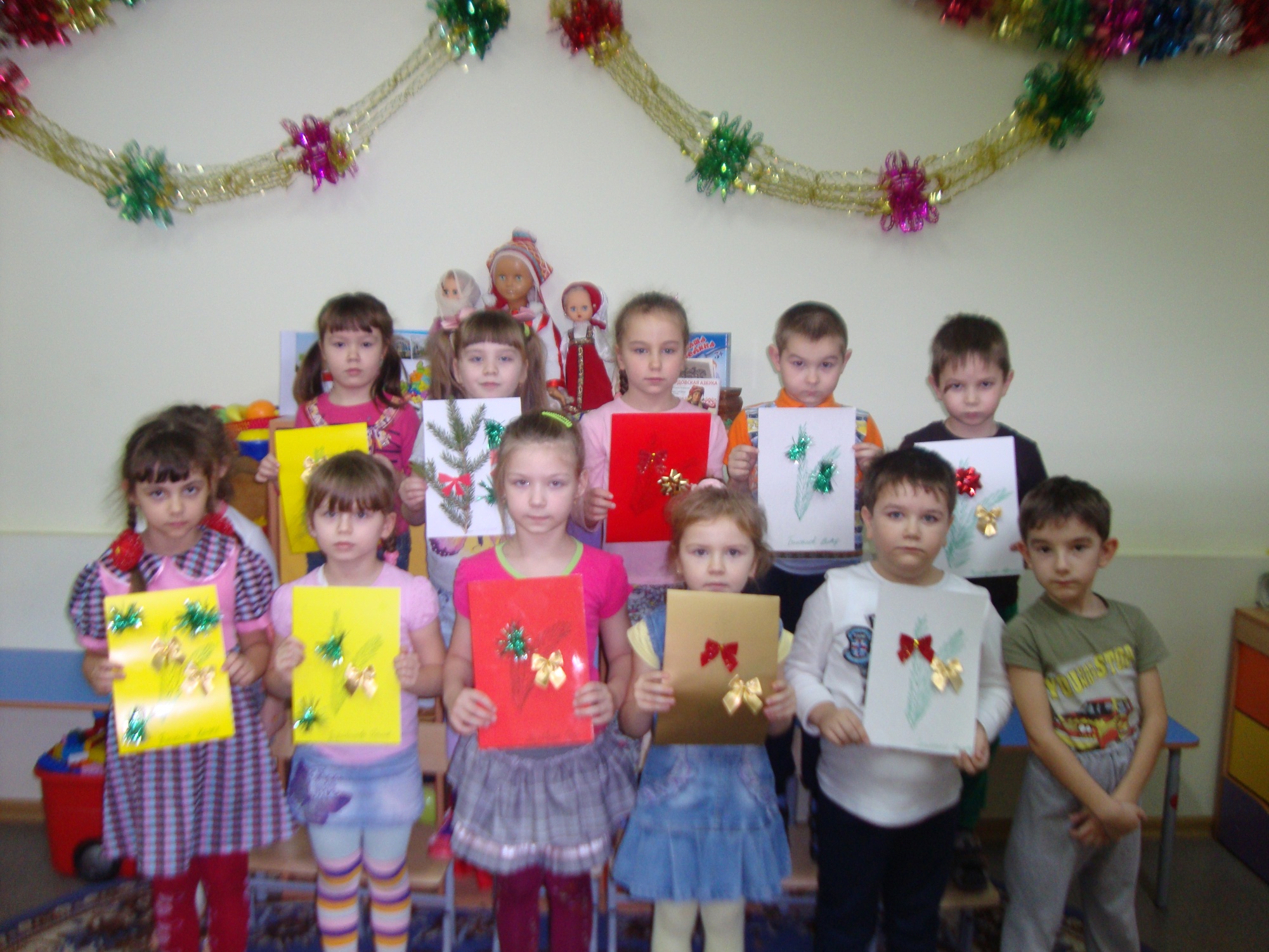 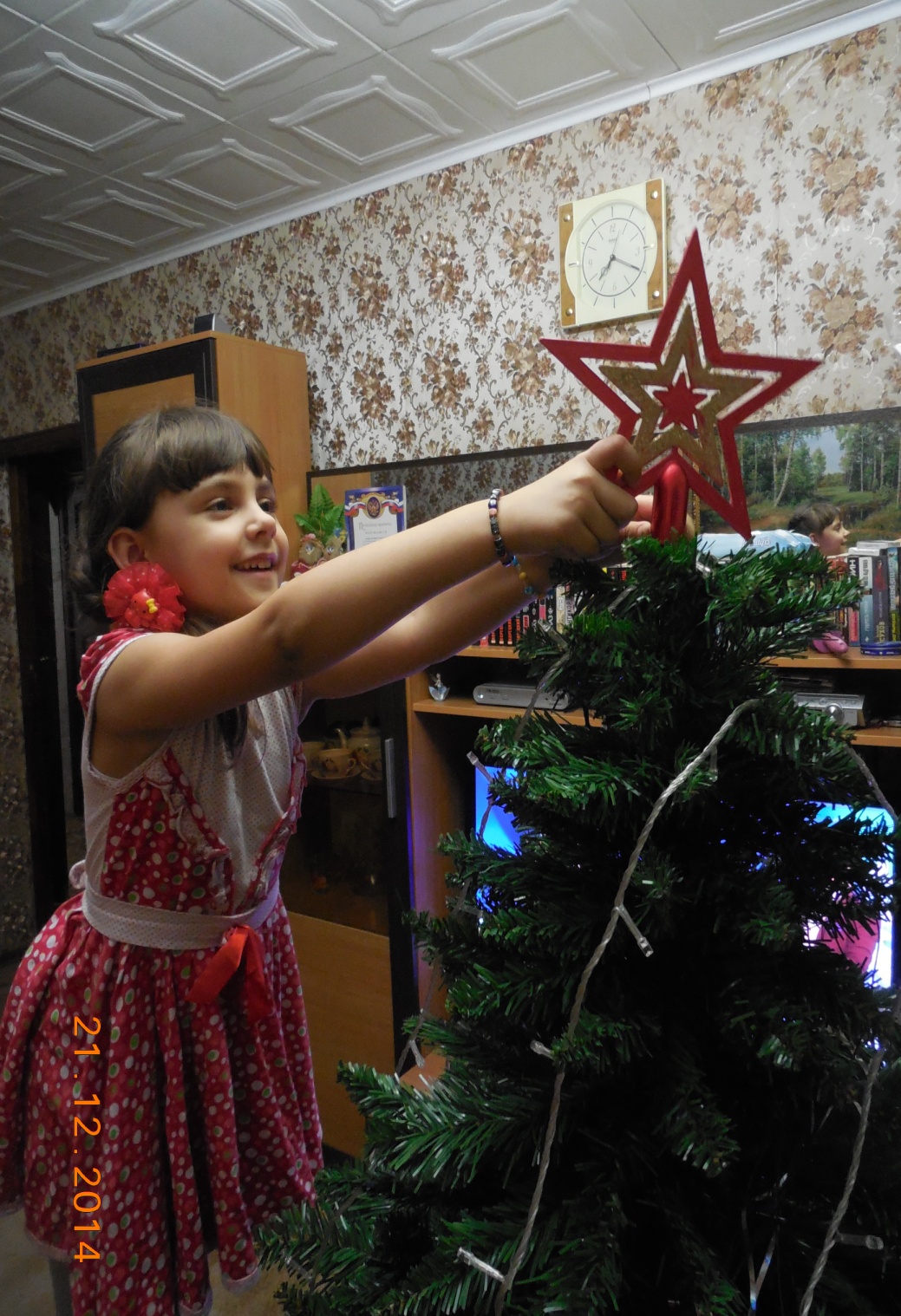 Украшение Новогодней елки в семье Блохиных.
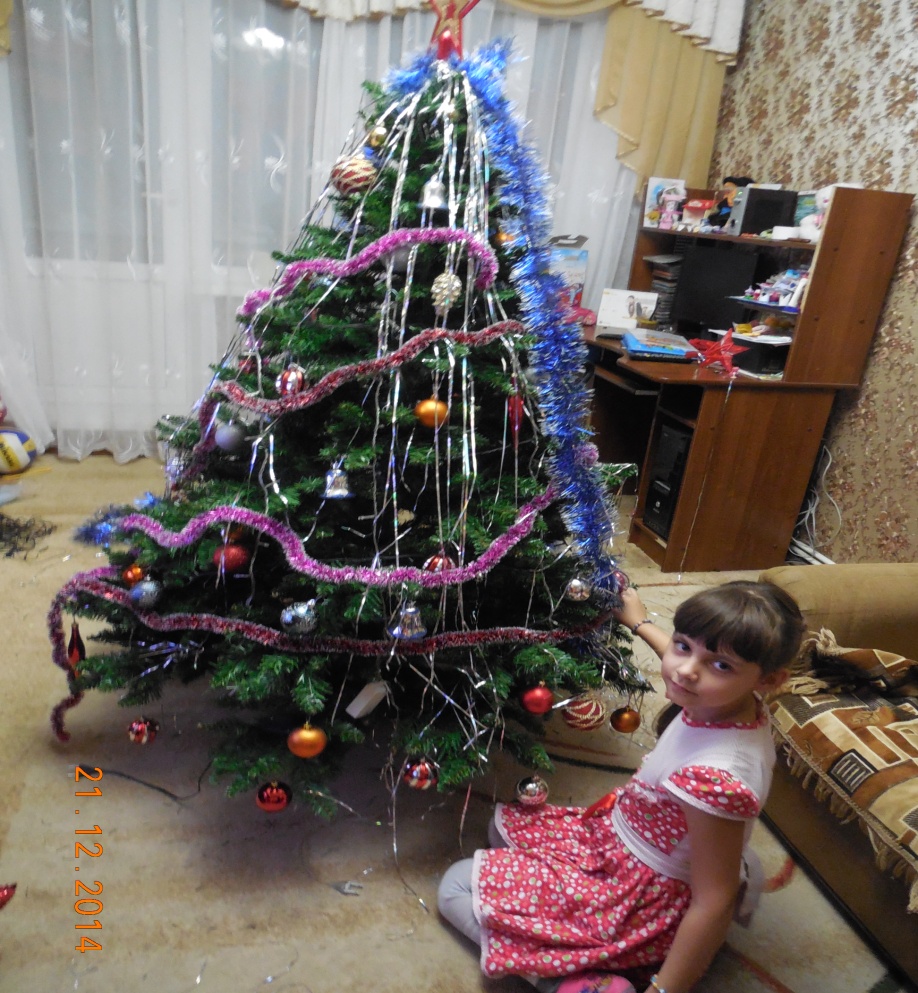 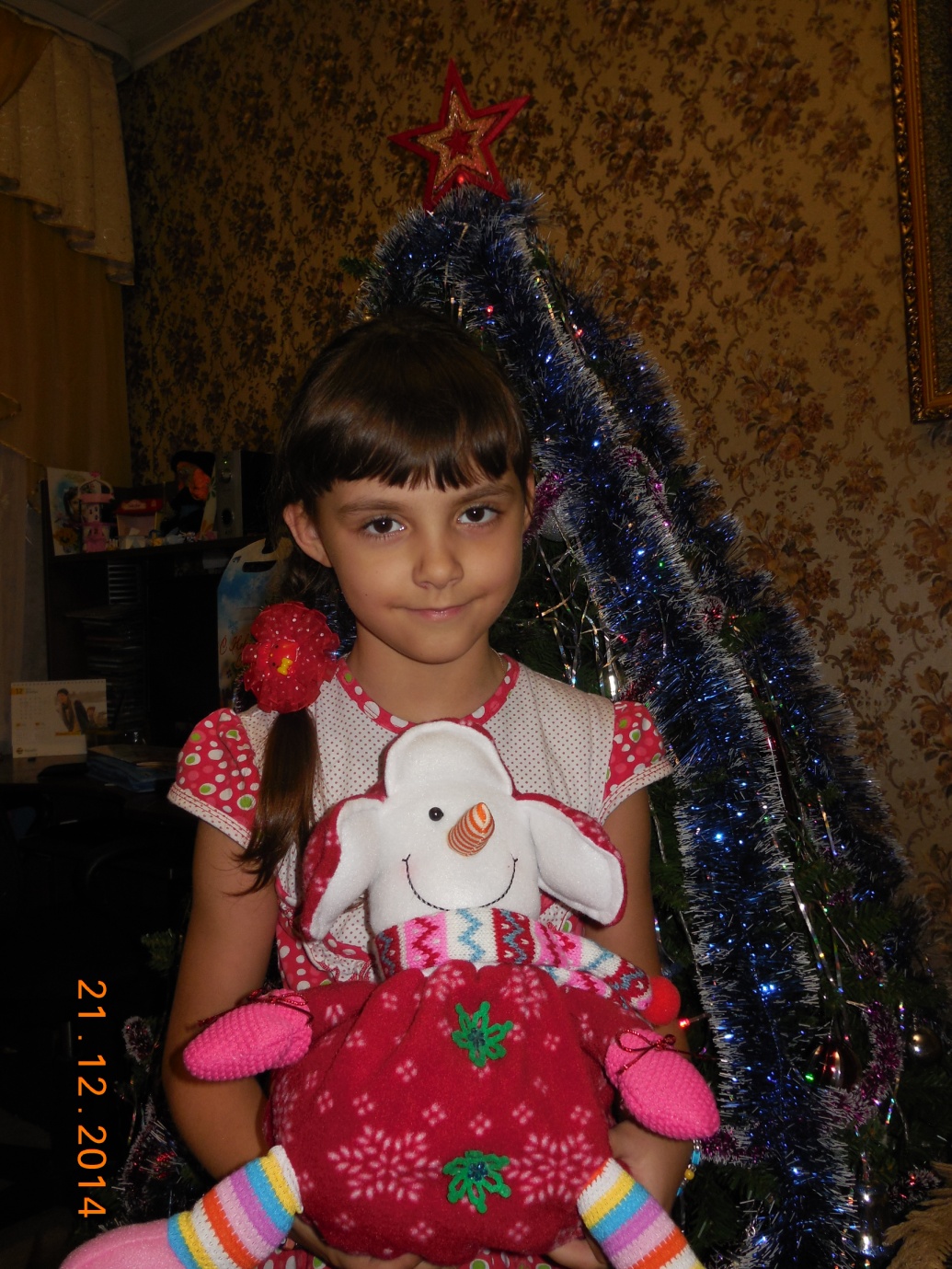 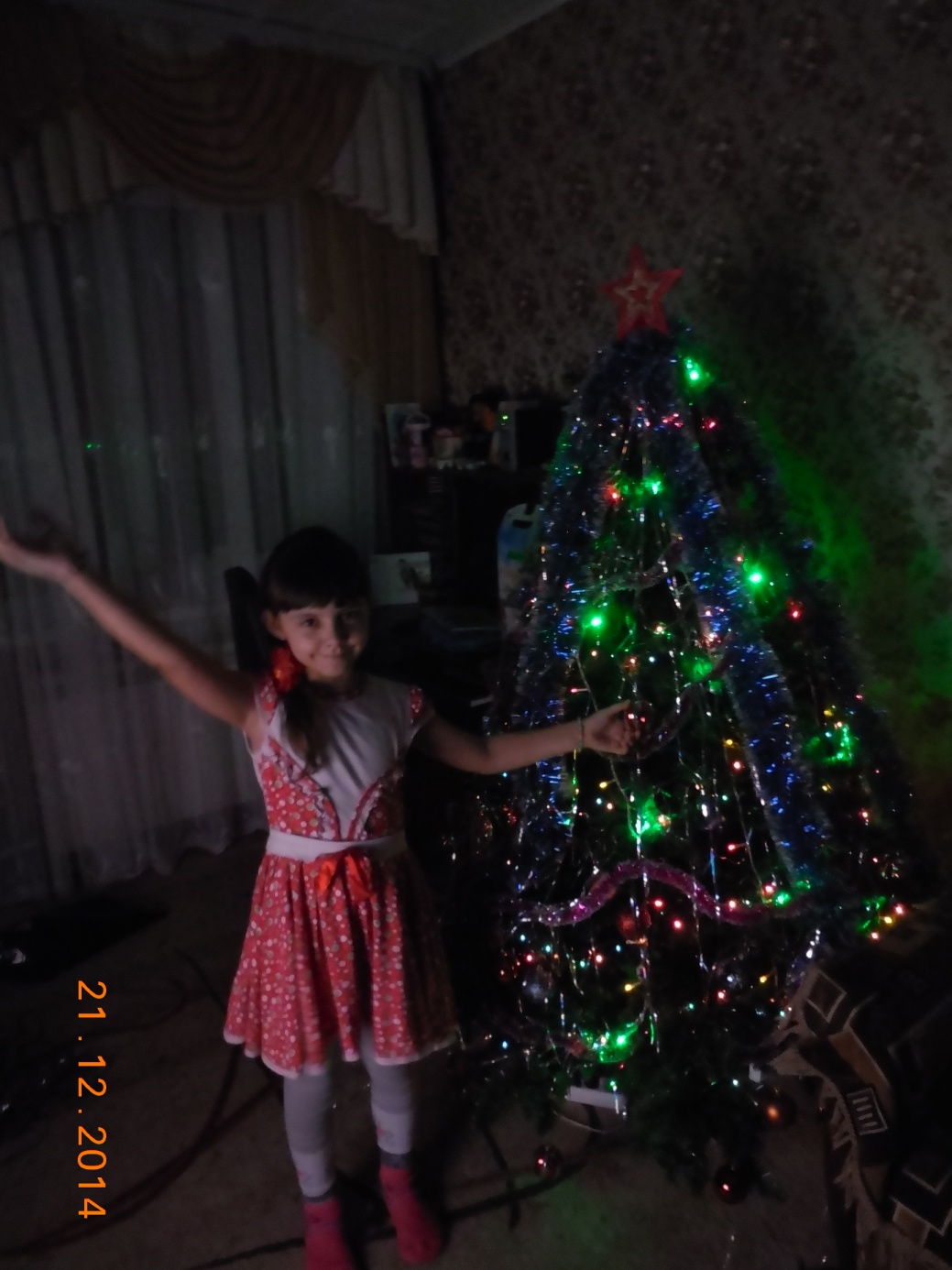 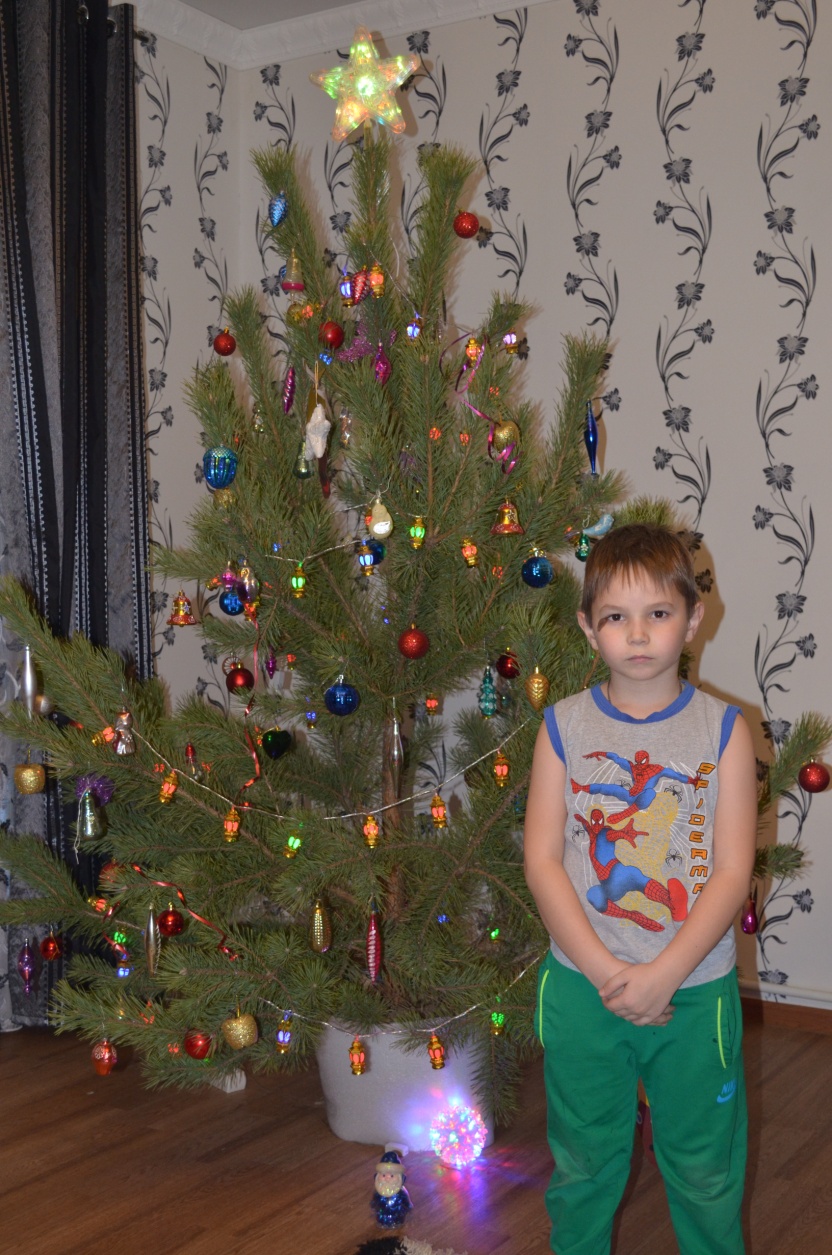 Украшение Новогодней елки в семье копнинцевых.
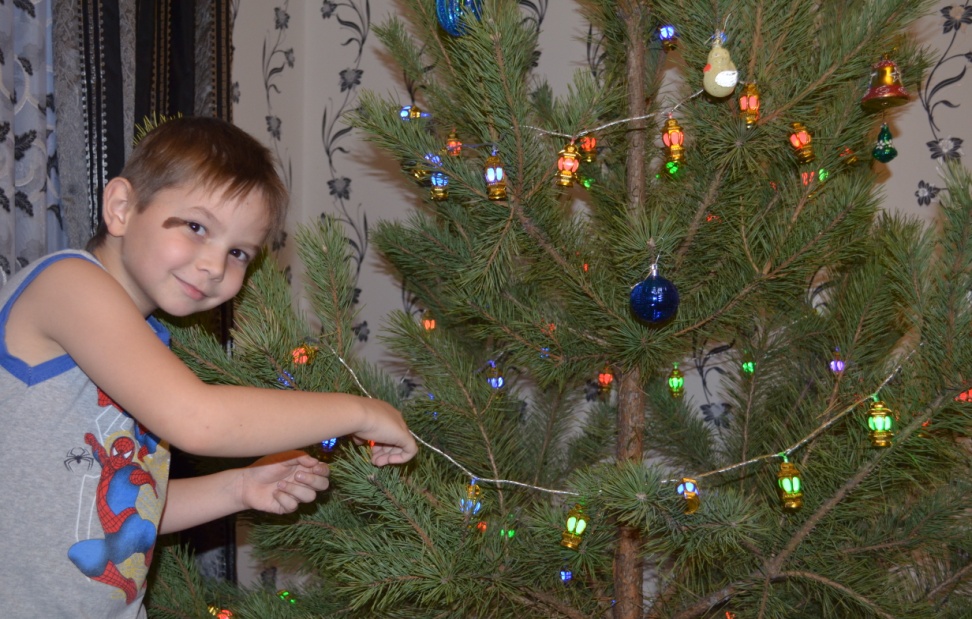 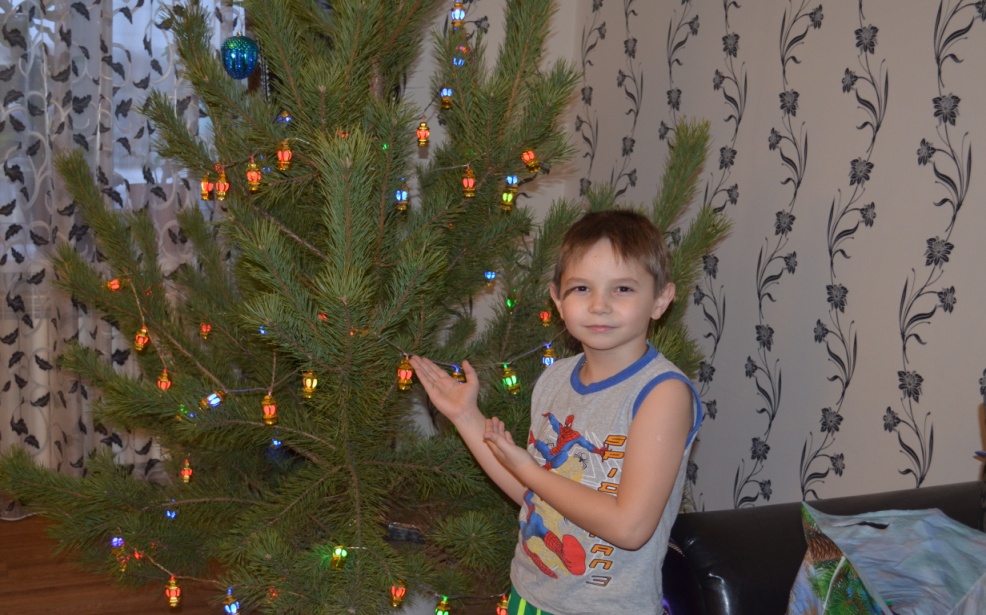 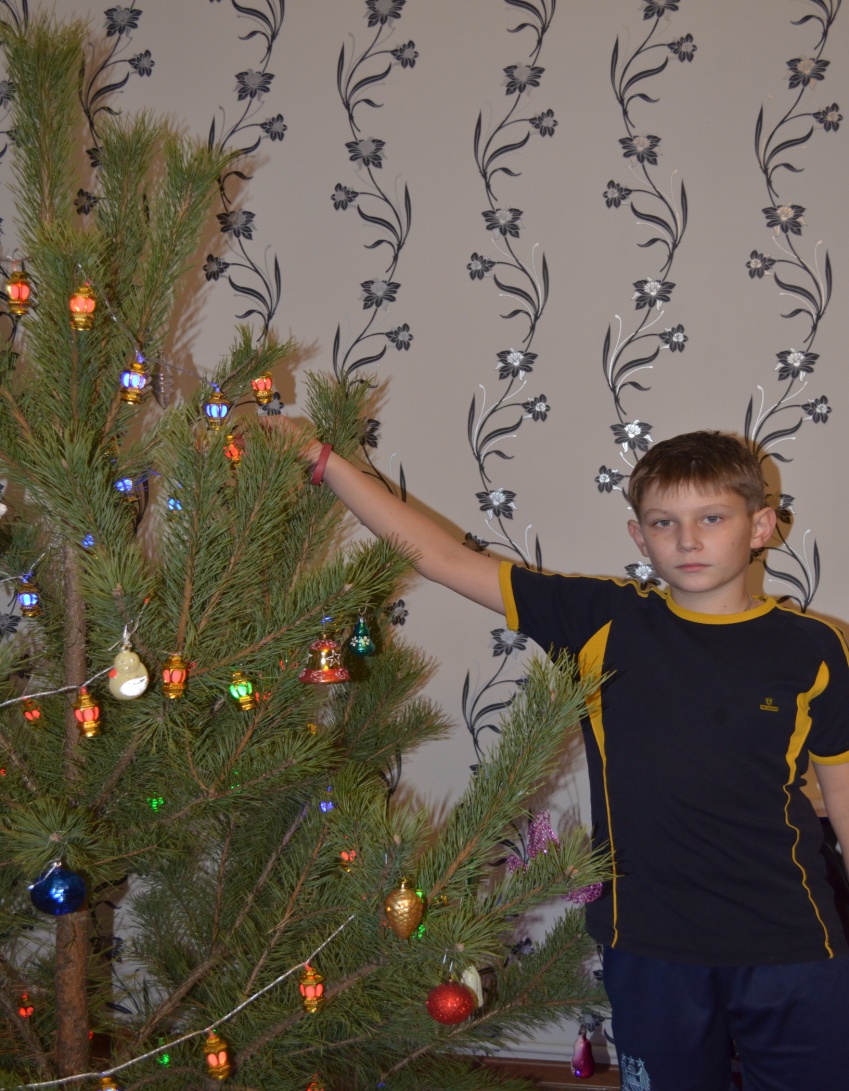 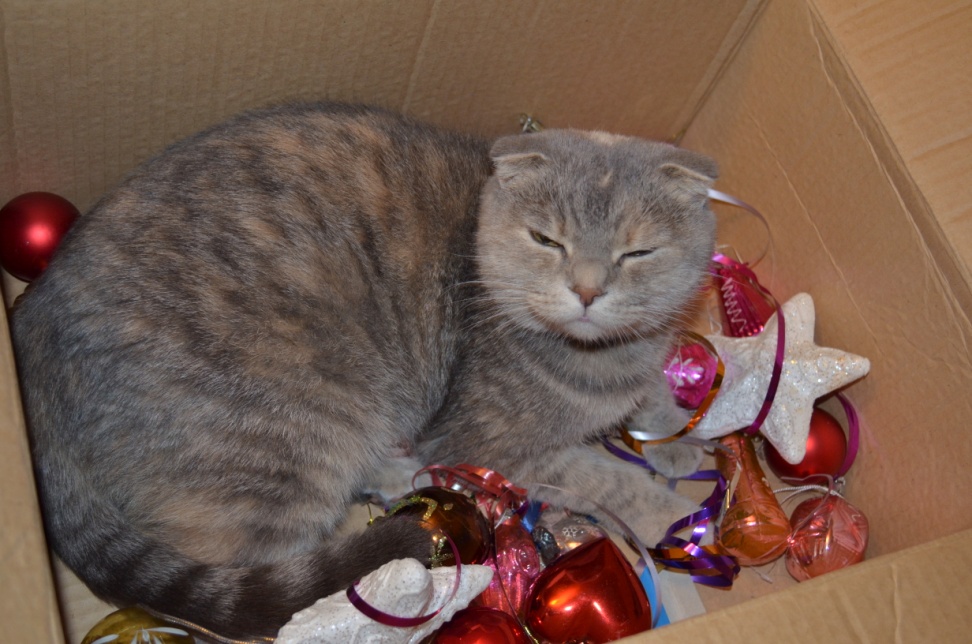 Украшение Новогодней елки в семье Артемьевых
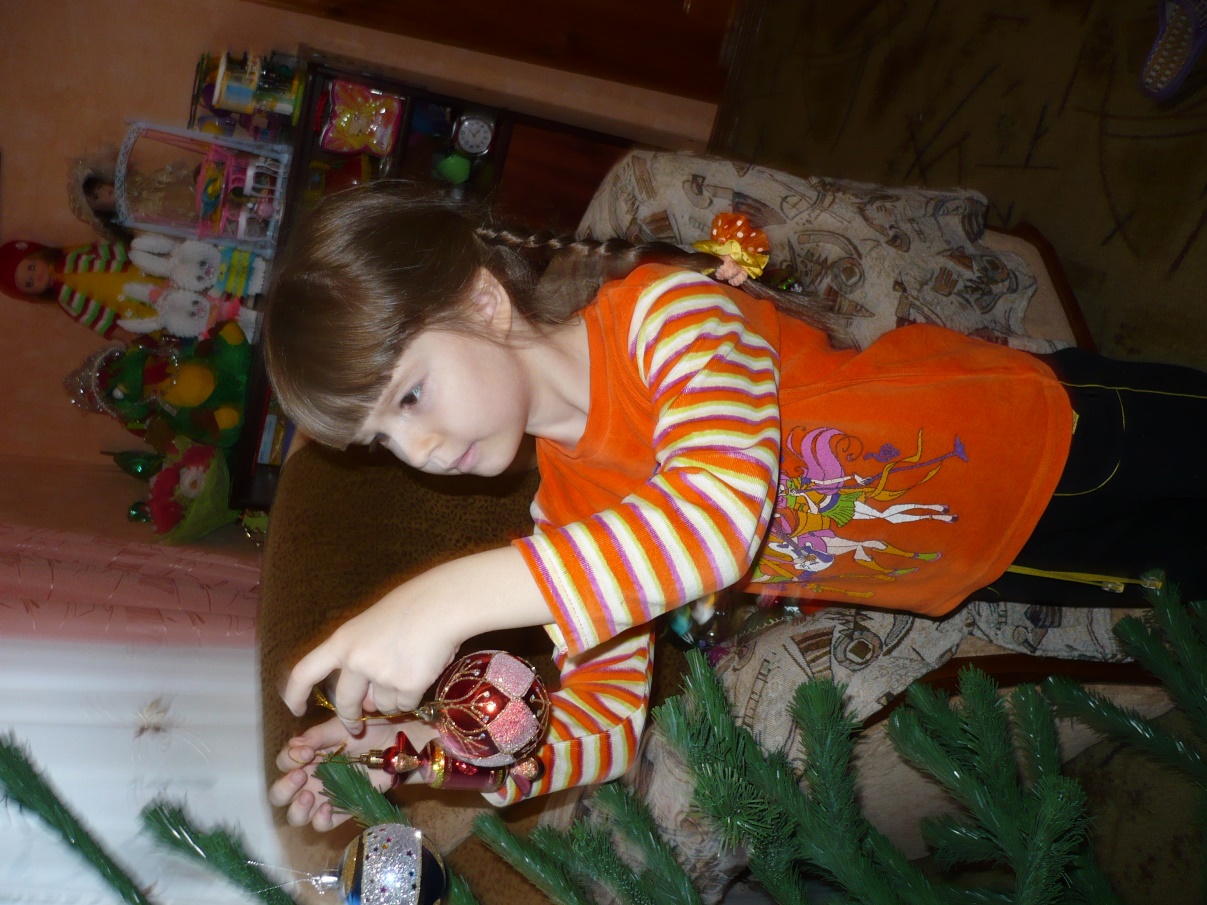 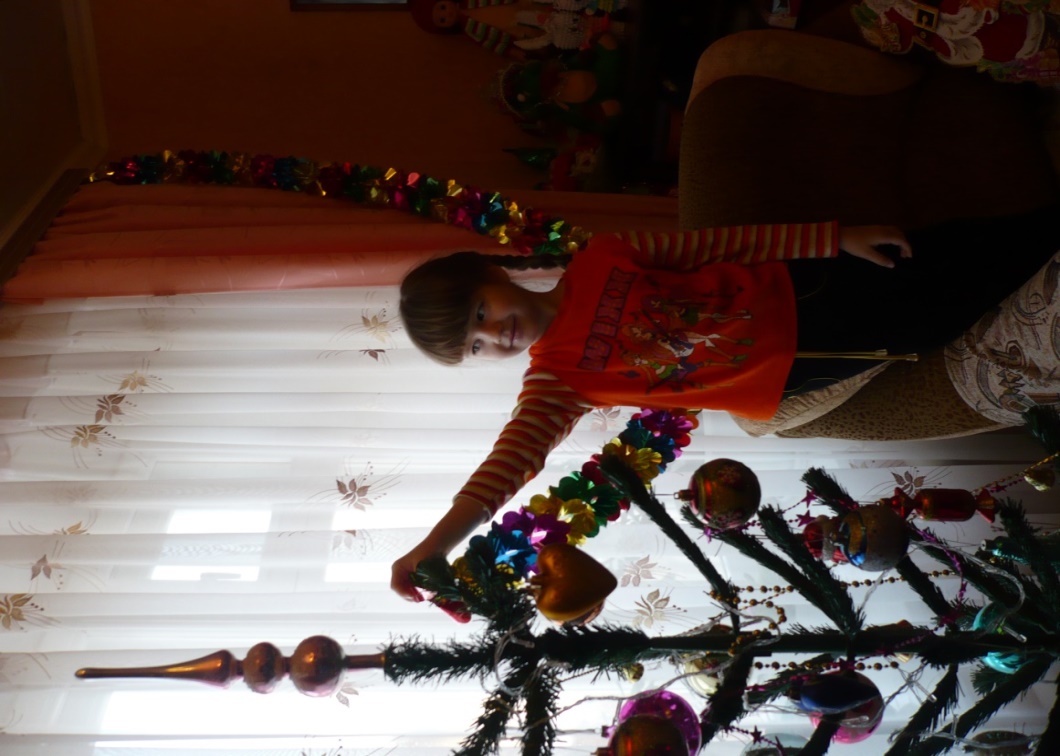 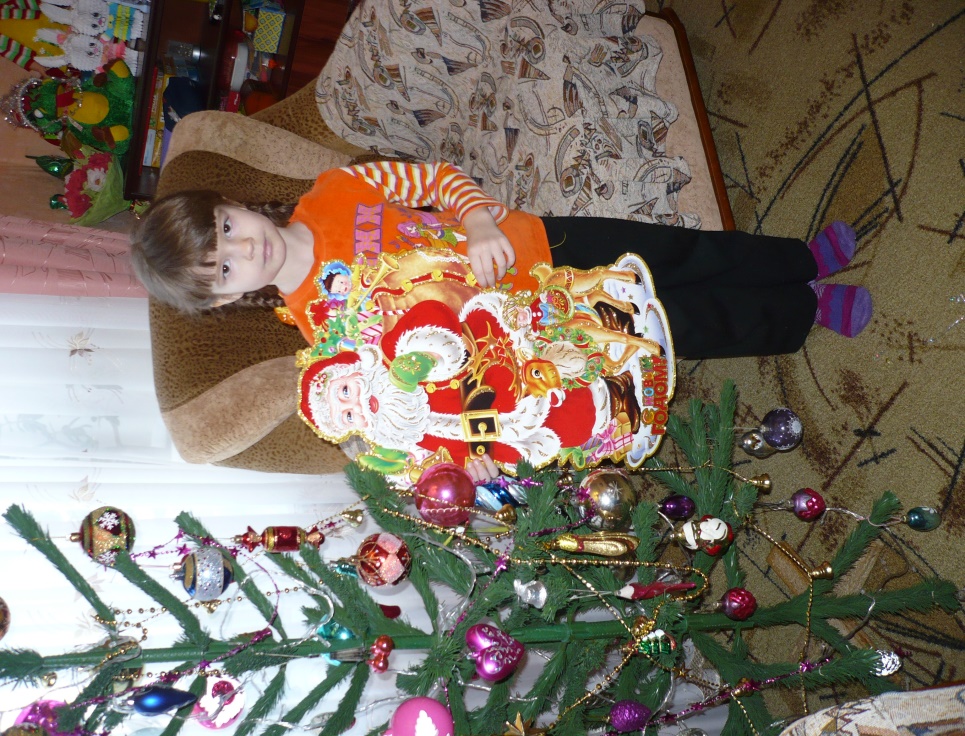 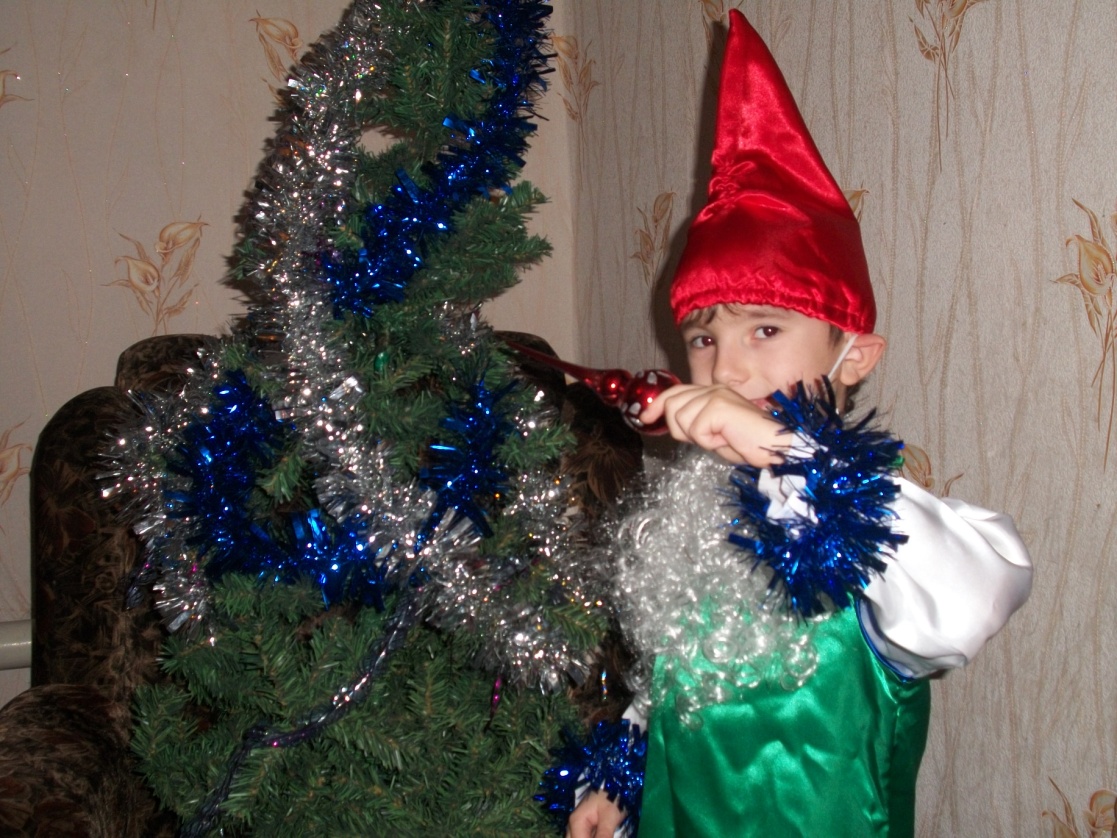 Украшение Новогодней елки в семье королевых
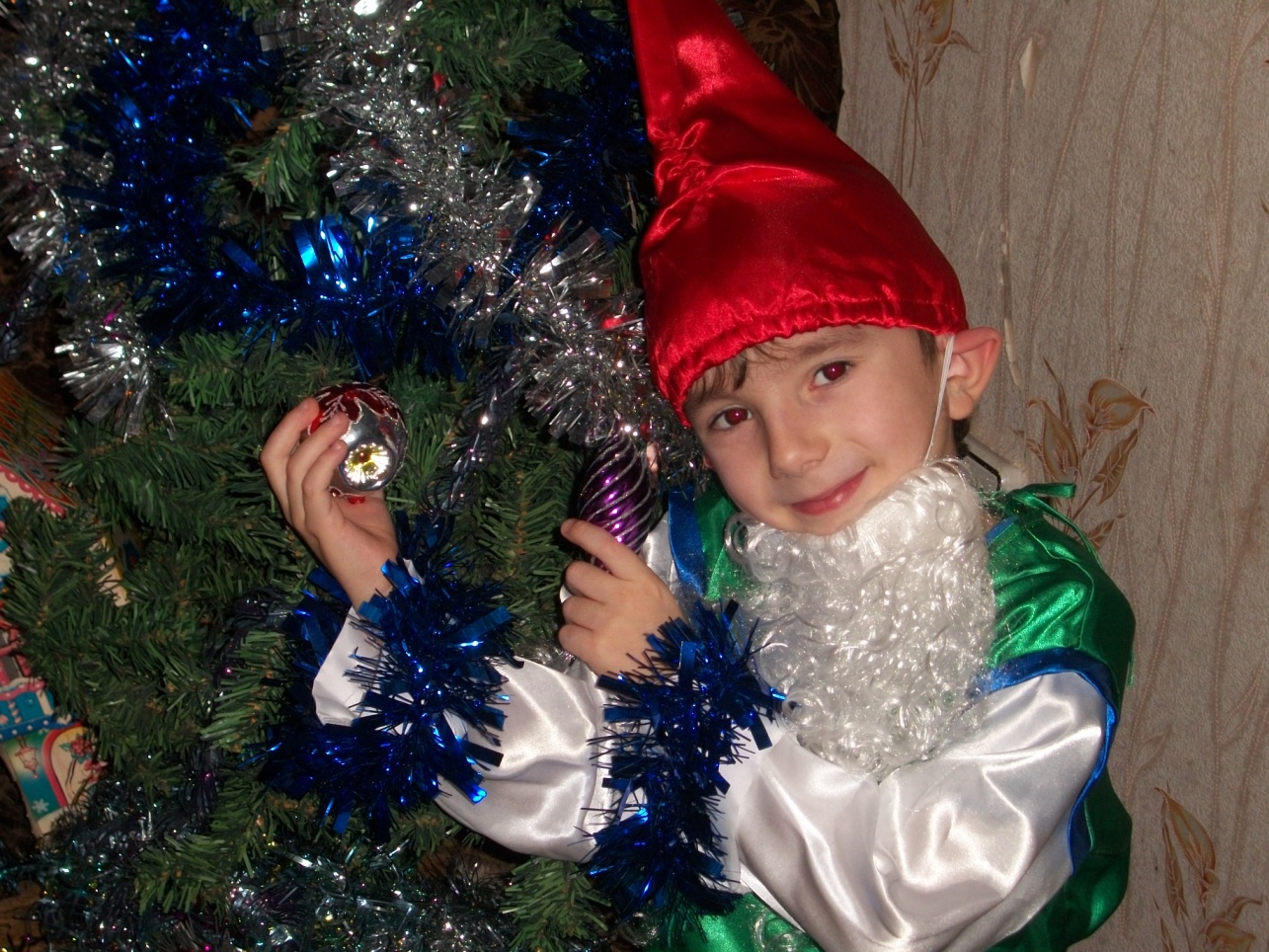 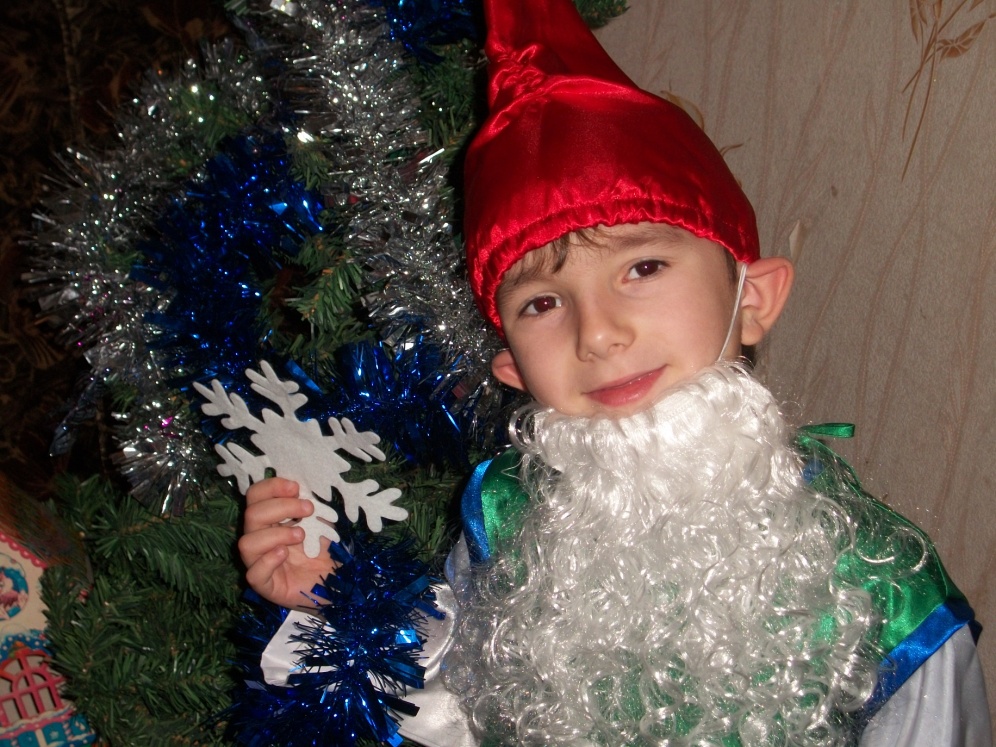 Заключительный этап
Презентация проекта, презентации традиций встречи Нового Года в семьях воспитанников.
Заключение
Таким образом, в результате проведенной работы дети получили обширные знания о Новом Годе и о традициях встречи этого праздника в разных странах. Кроме того, ребята испытали огромную радость, веселясь на новогоднем утреннике.  Мы оказались правы, гипотеза подтвердилась: Новый год дарит счастье всем людям.
Для реализации проекта был разработан перспективный план по ознакомлению с праздником «Новый год»
Спасибо за внимание!